一年级上册  第一单元  生活中的数
小猫钓鱼
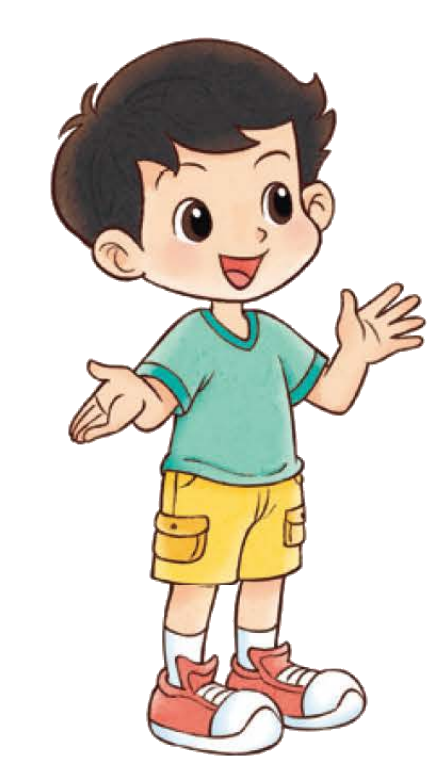 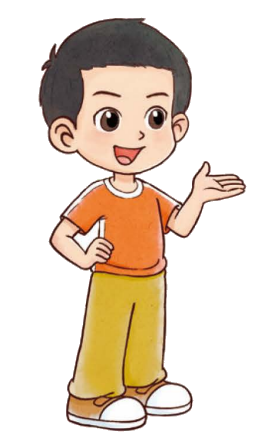 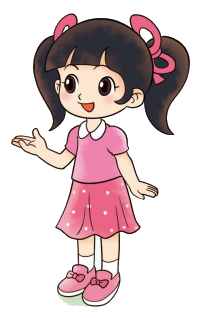 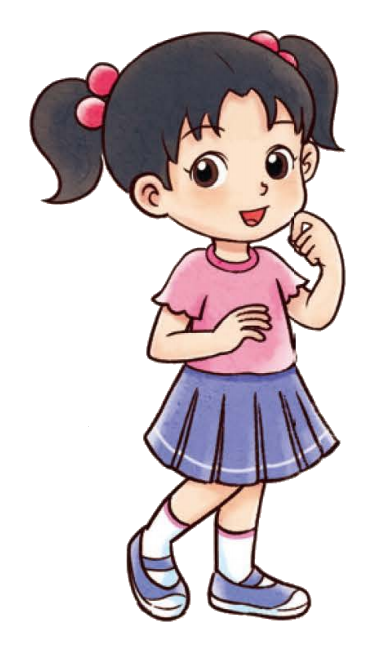 [Speaker Notes: 课题页，时长3-4秒左右，如果是本课的试一试，则在课题后面加上“试一试”]
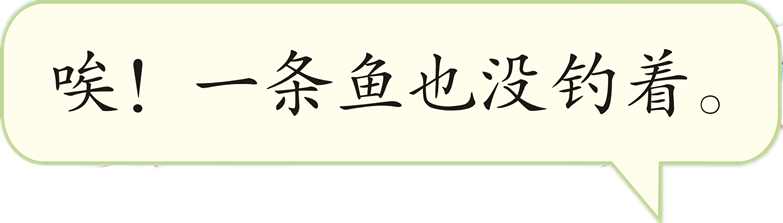 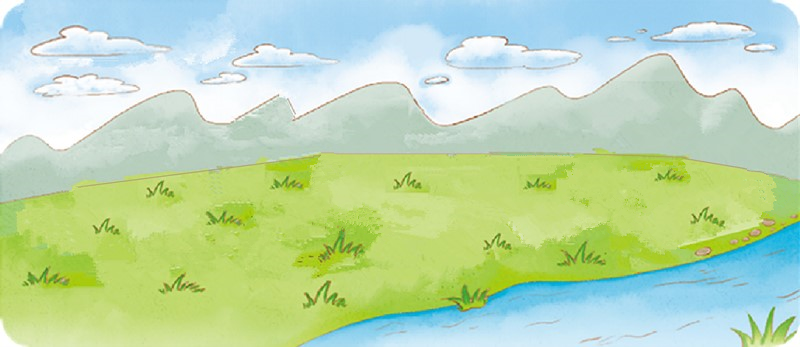 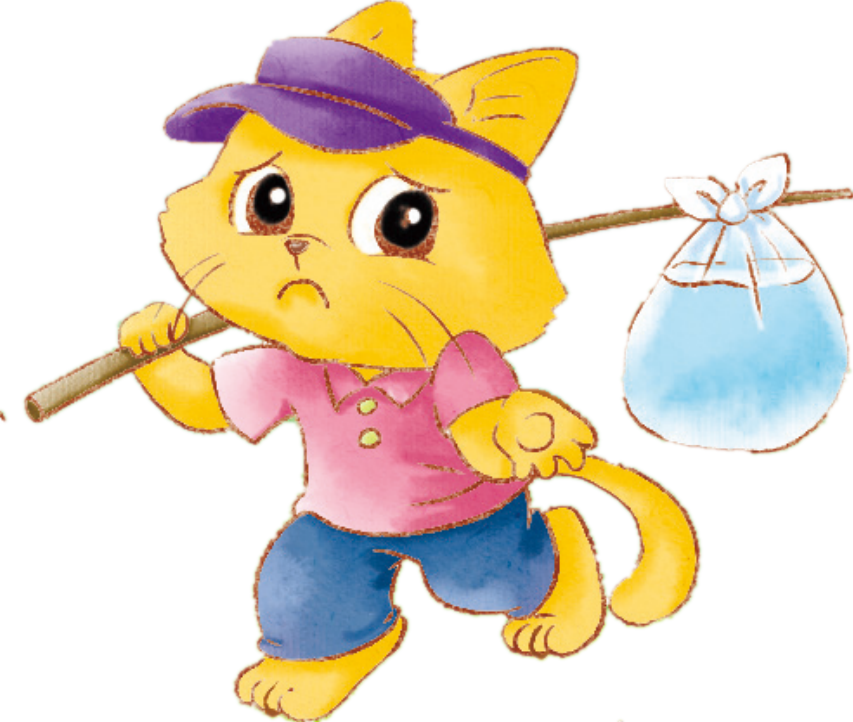 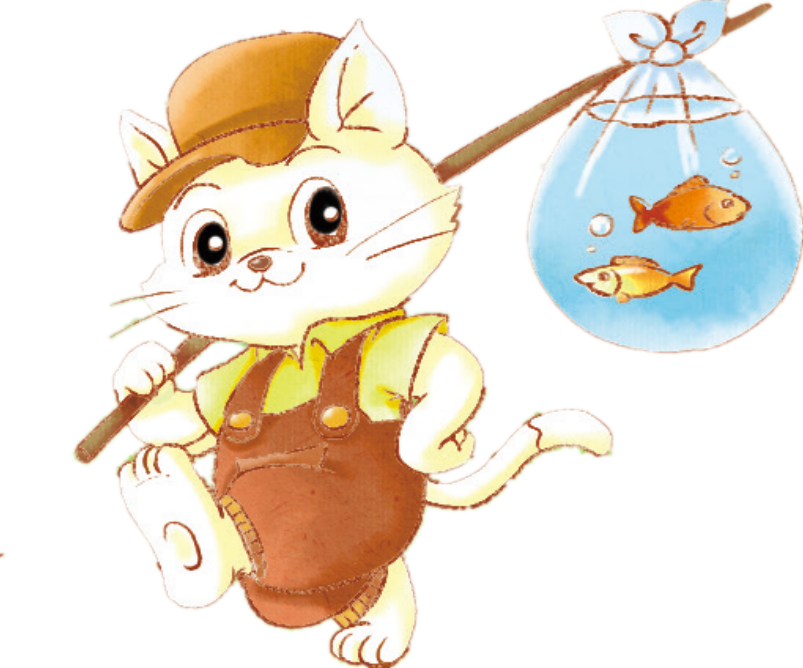 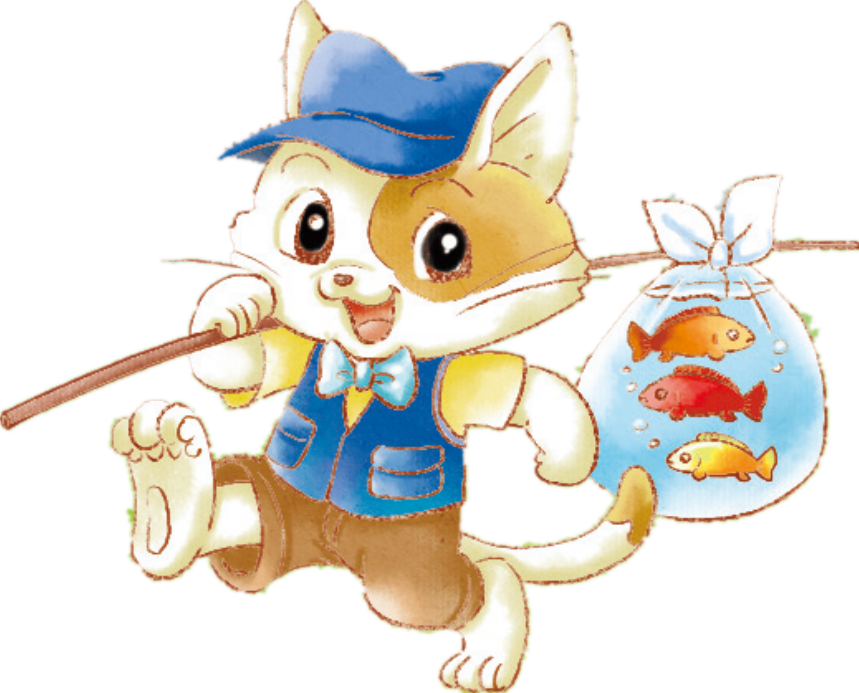 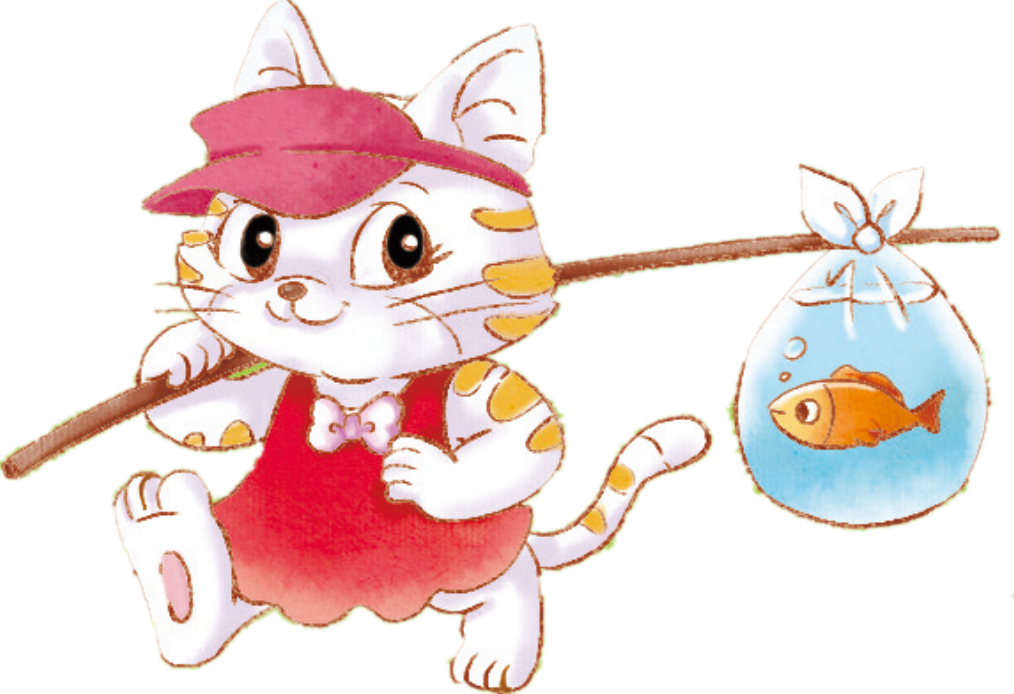 说一说，填一填。
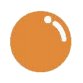 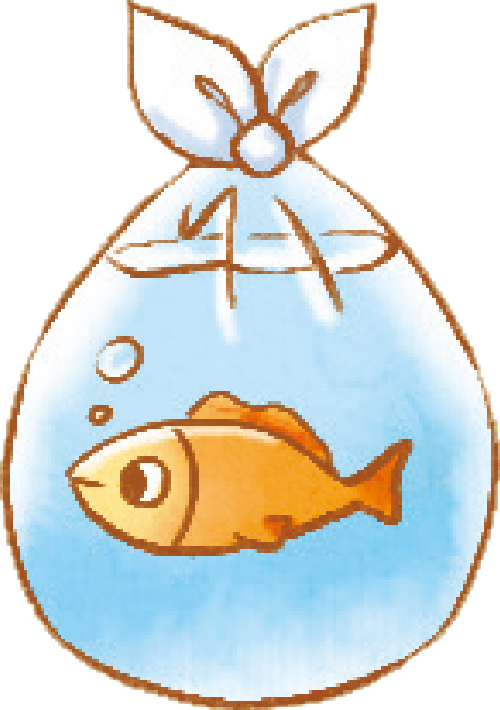 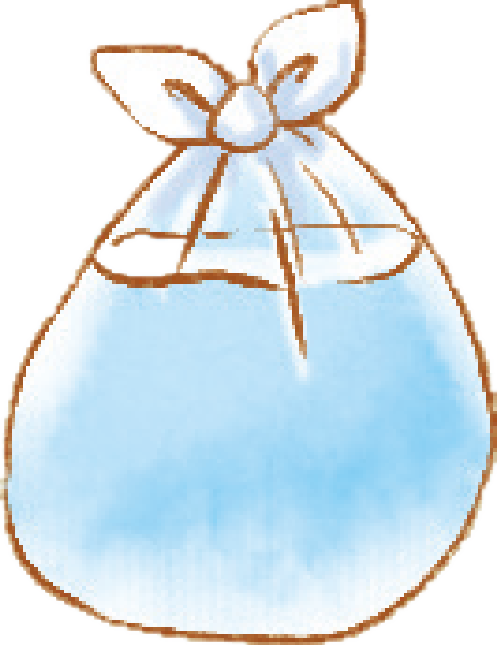 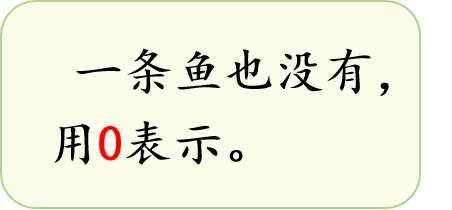 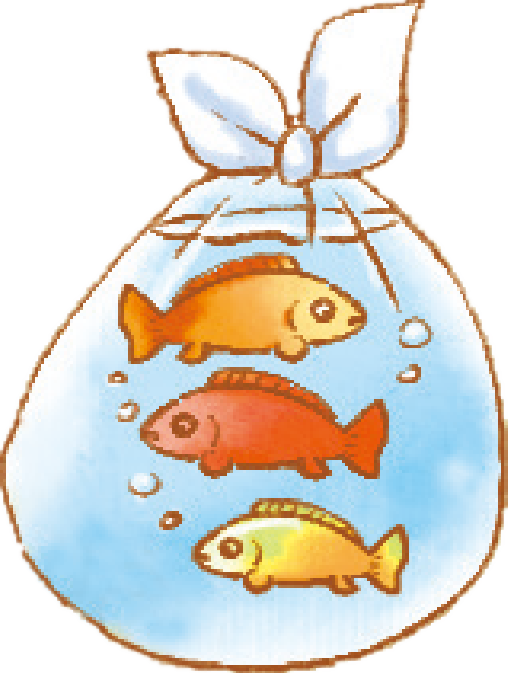 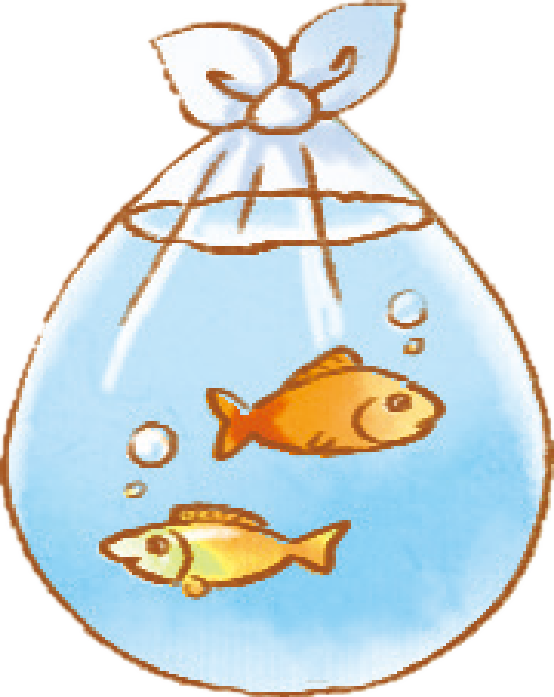 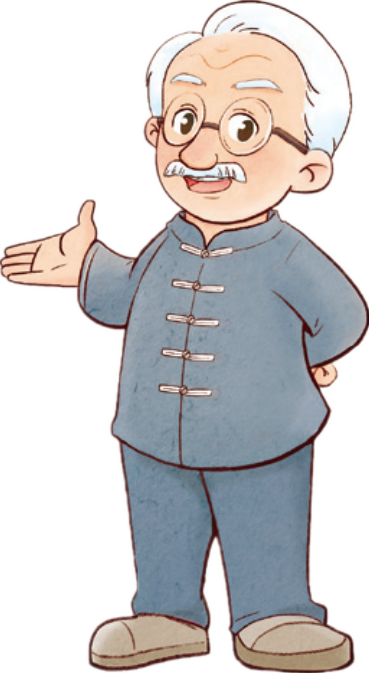 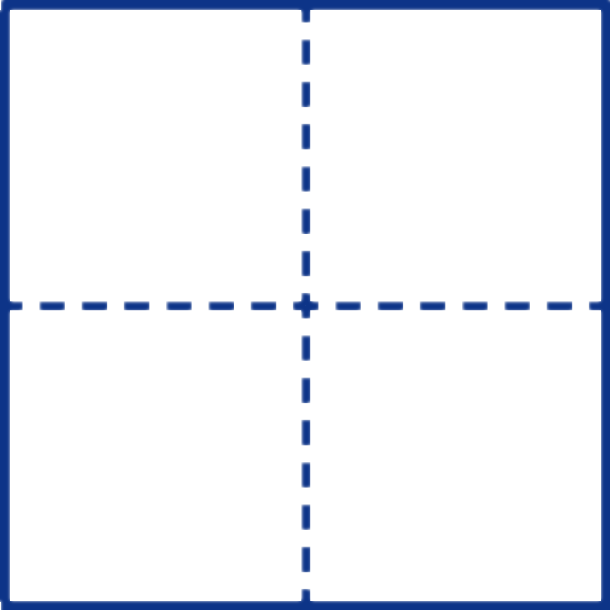 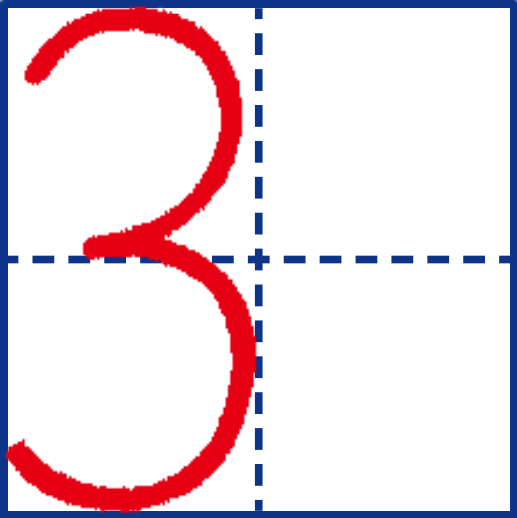 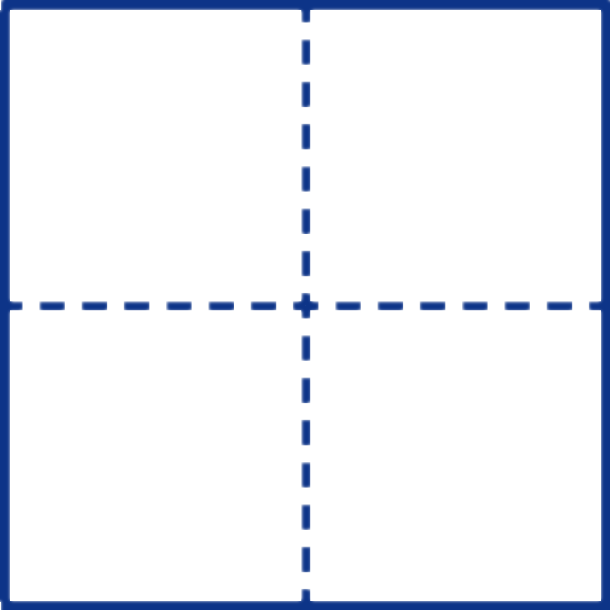 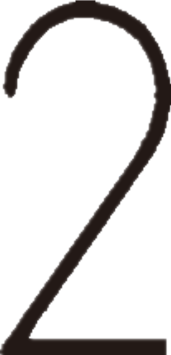 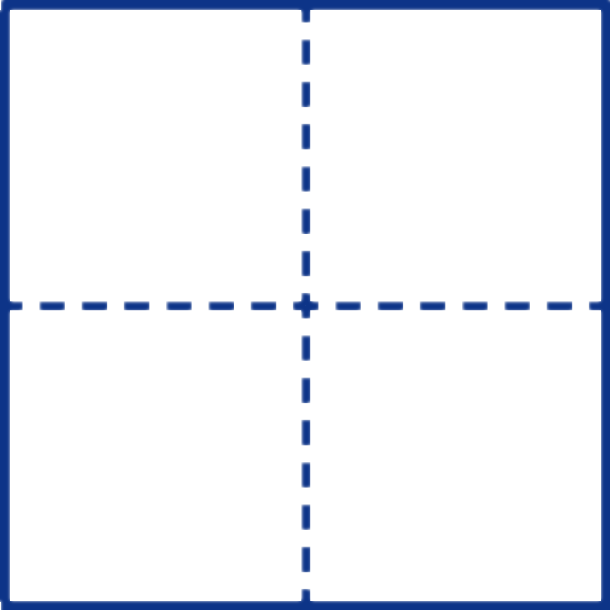 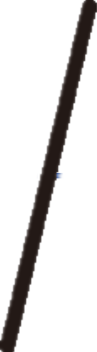 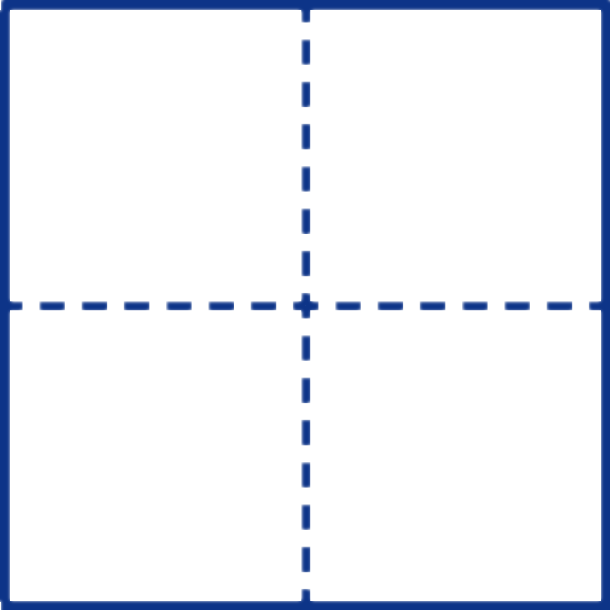 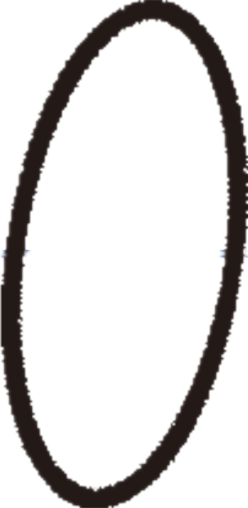 说一说，哪里有“0”？
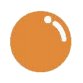 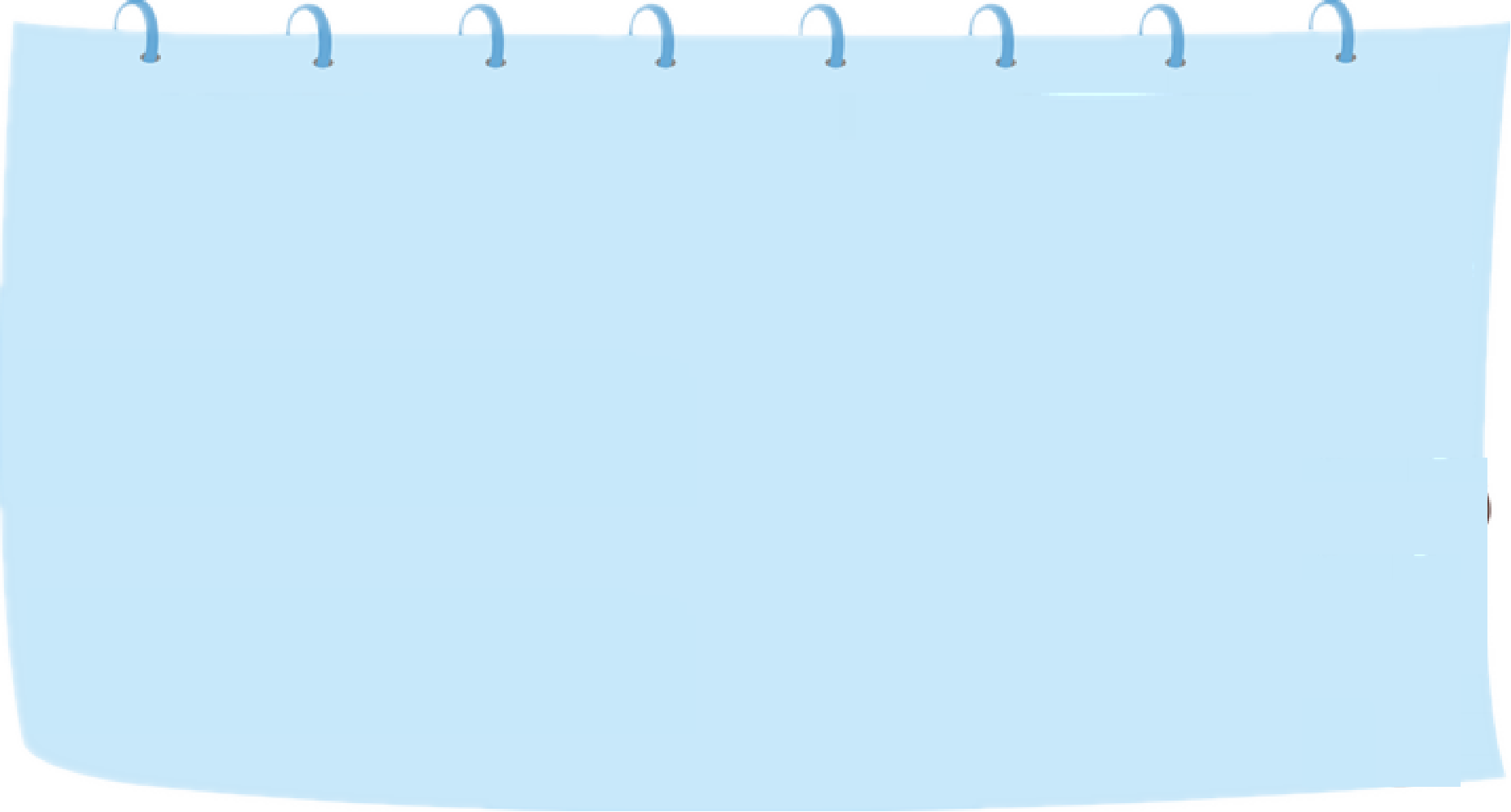 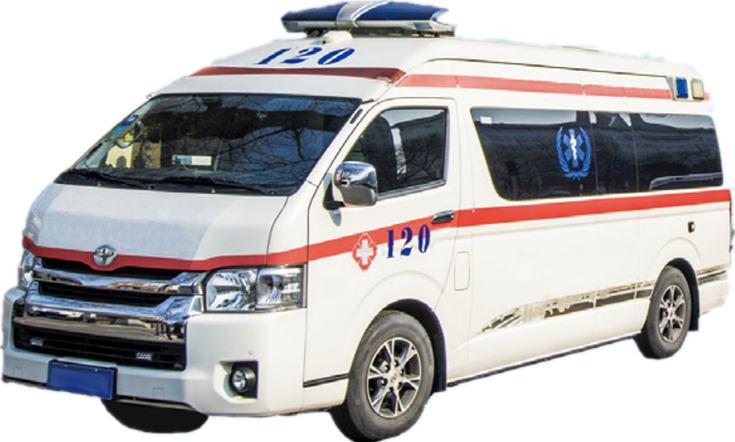 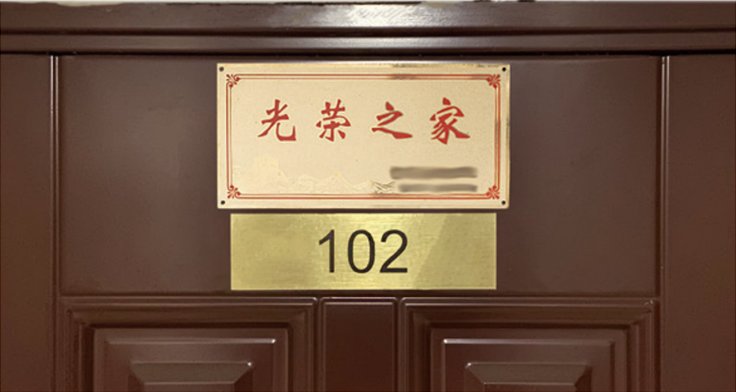 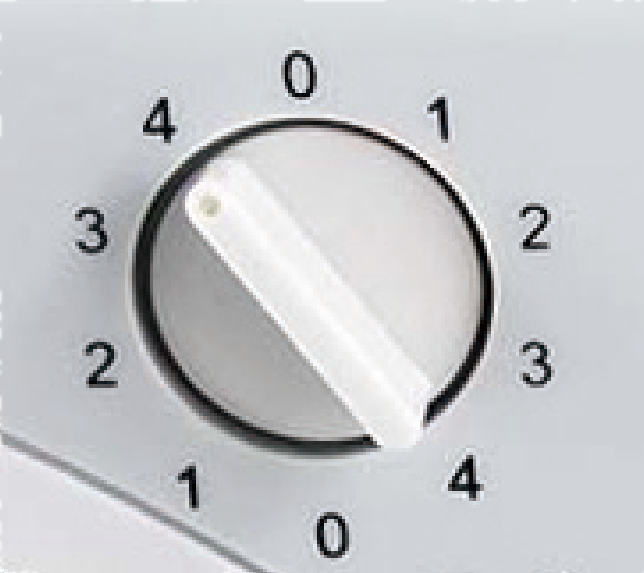 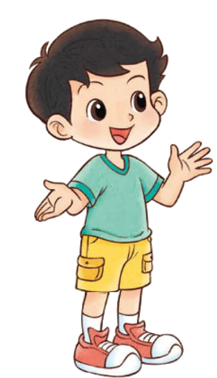 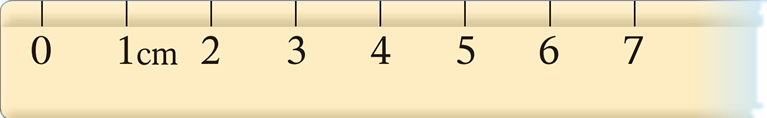 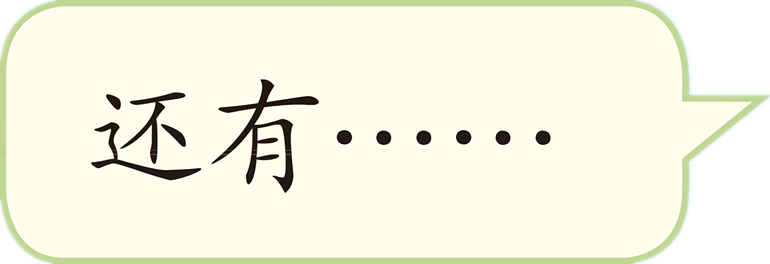 描一描，写一写。
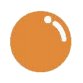 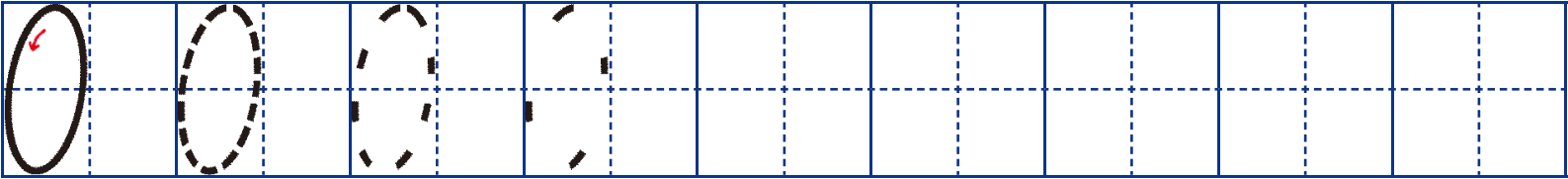 数一数，有几根      ？
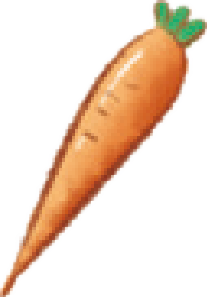 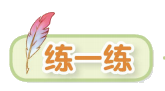 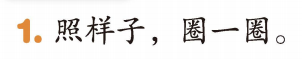 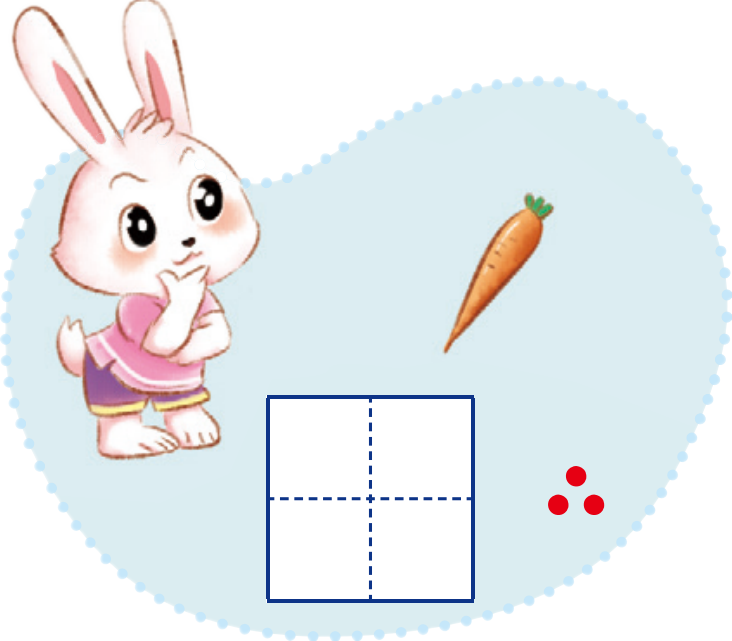 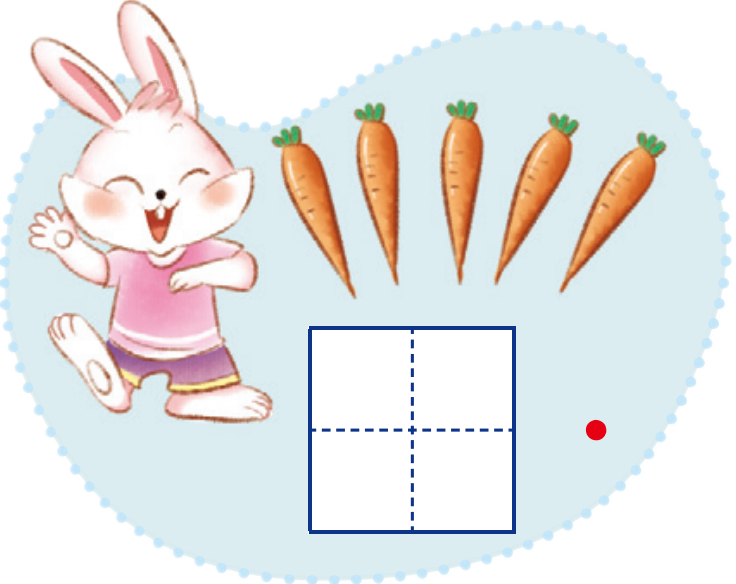 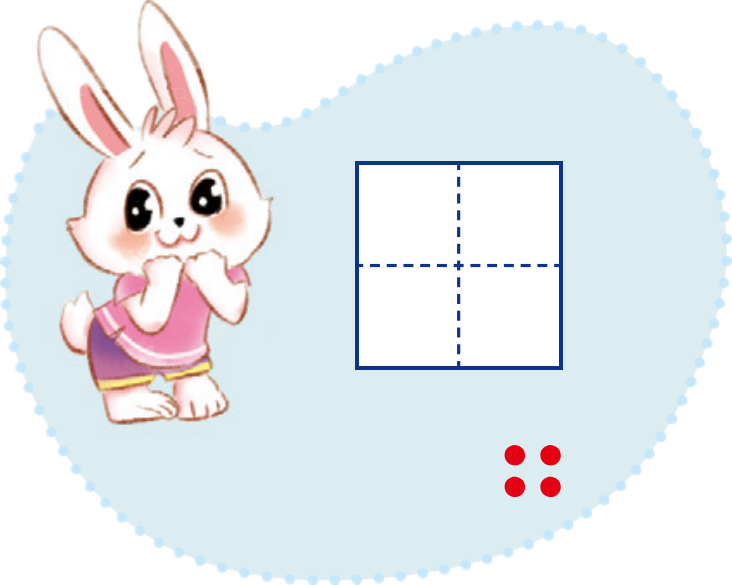 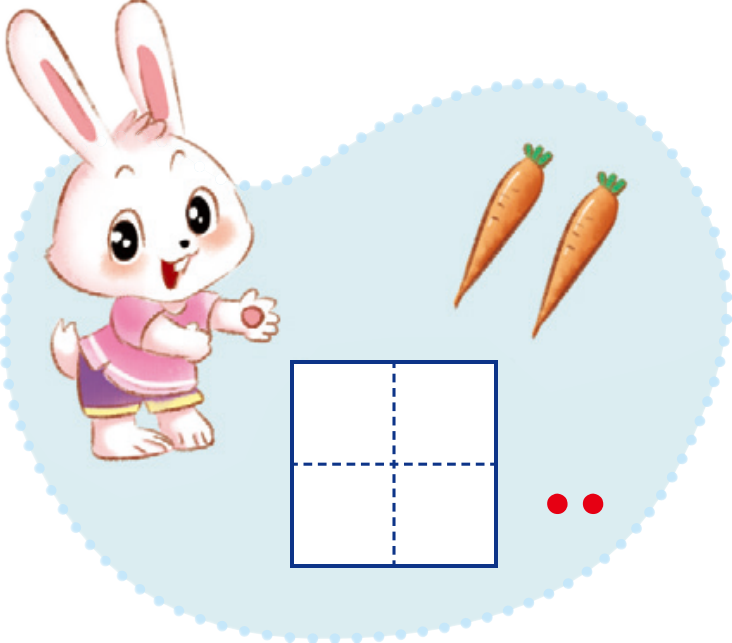 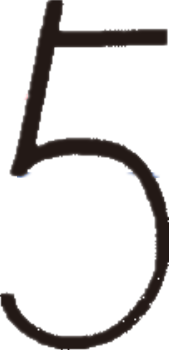 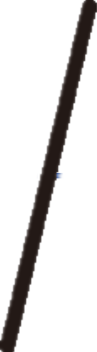 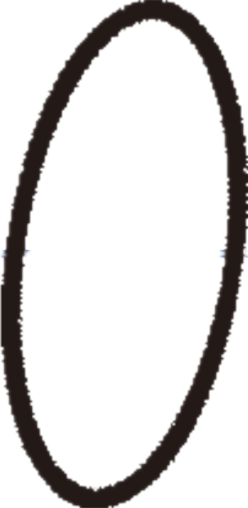 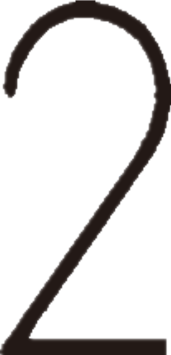 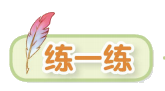 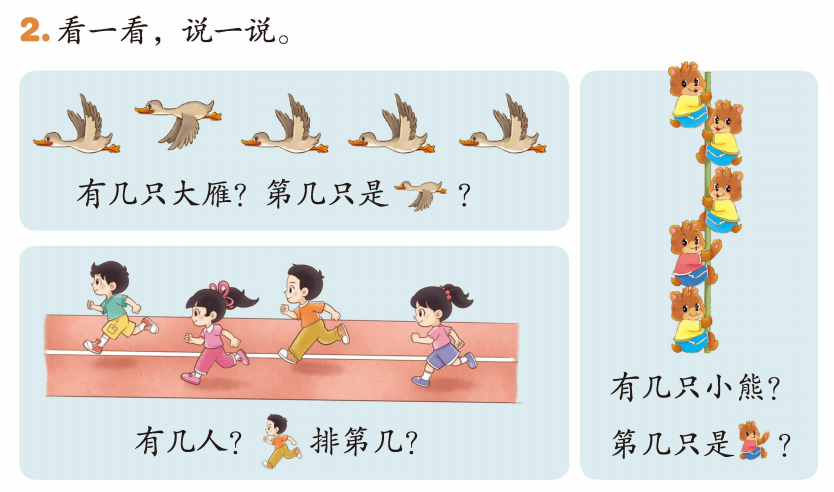 读一读，写一写。
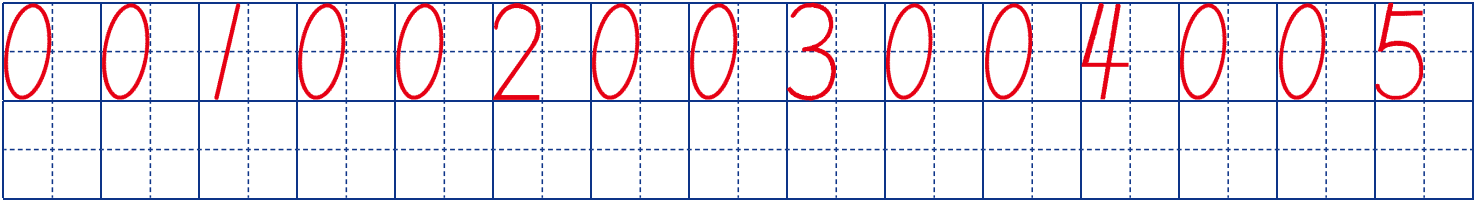 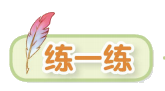 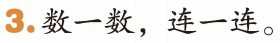 涂一涂，写一写。
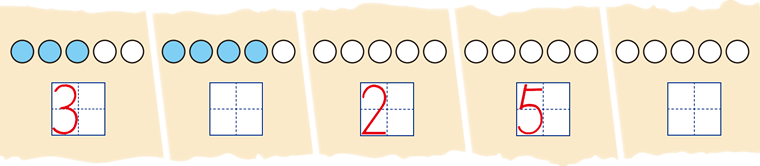 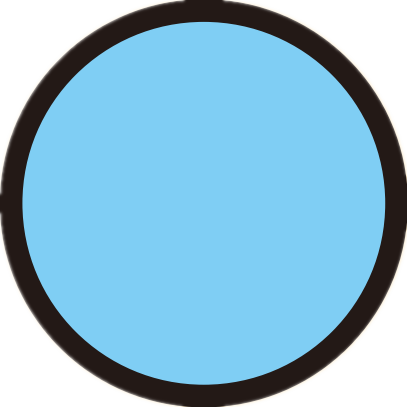 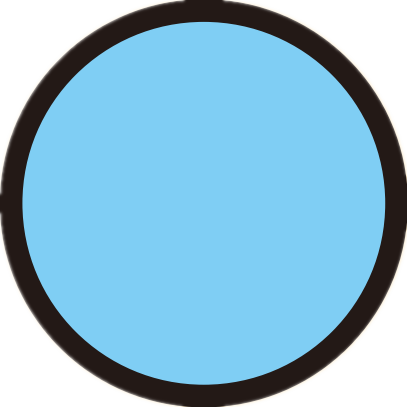 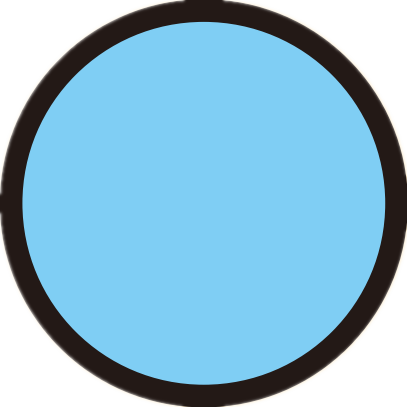 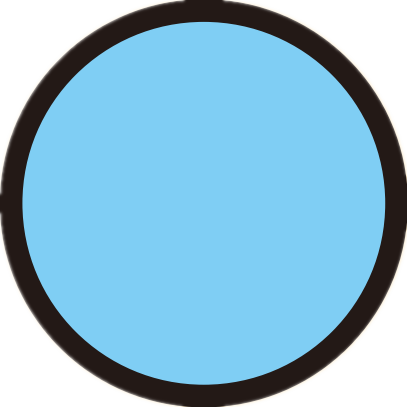 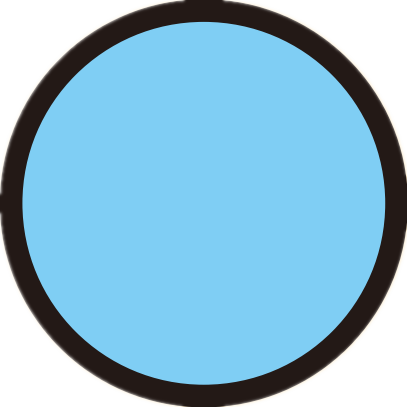 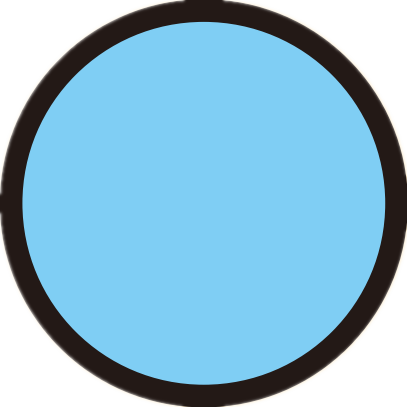 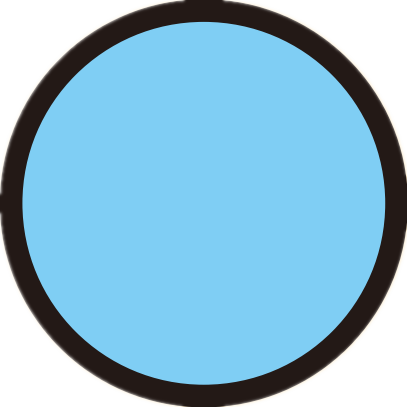 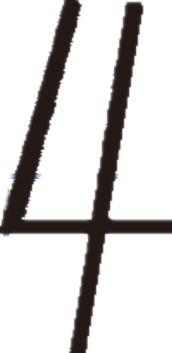 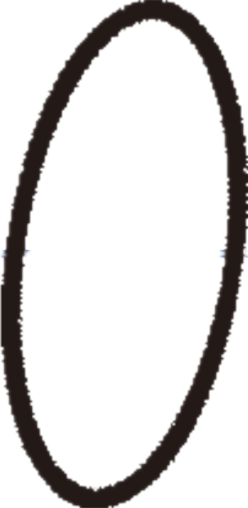 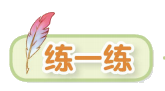 看尺子，填一填。
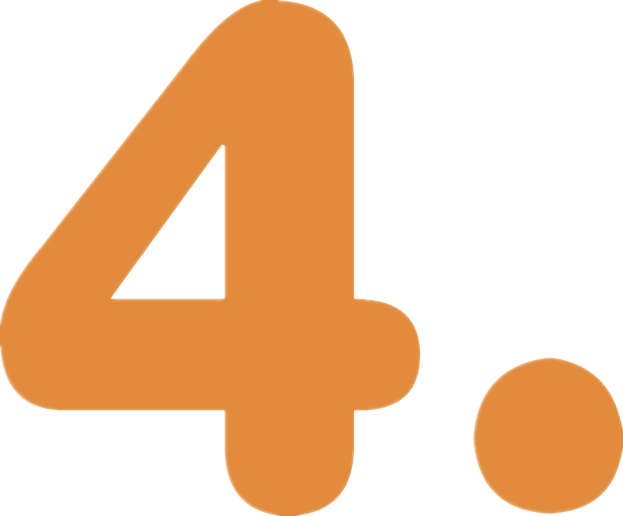 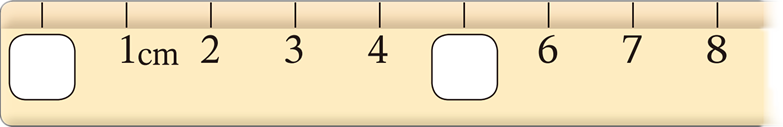 0
5
你学到了什么？